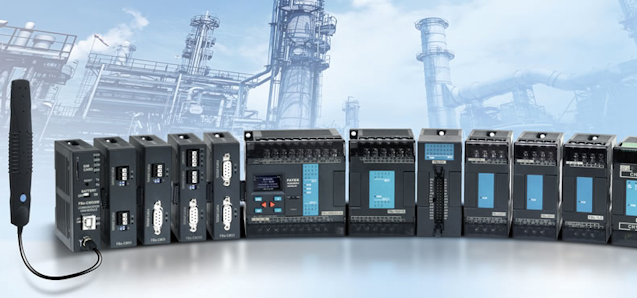 FATEK PLC
Nový designer pro displeje Fatek řady P5
Jan Voříšek
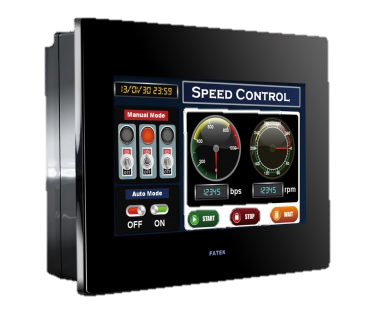 TFT LCD display
Kompaktní dotykový panel
Odolnost proti rušení
Možnost připojit PLC na zadní stranu
Intuitivní programování FvDesigner
HMI řada P5
Úspora místa
Velká rychlost a spolehlivost komunikace
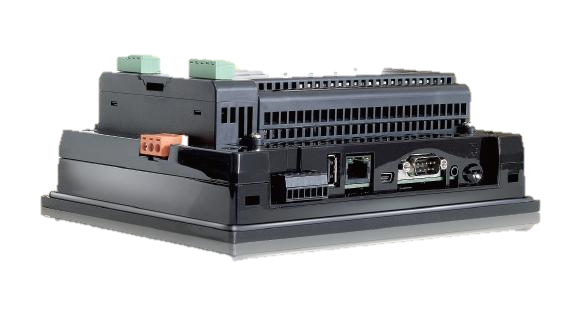 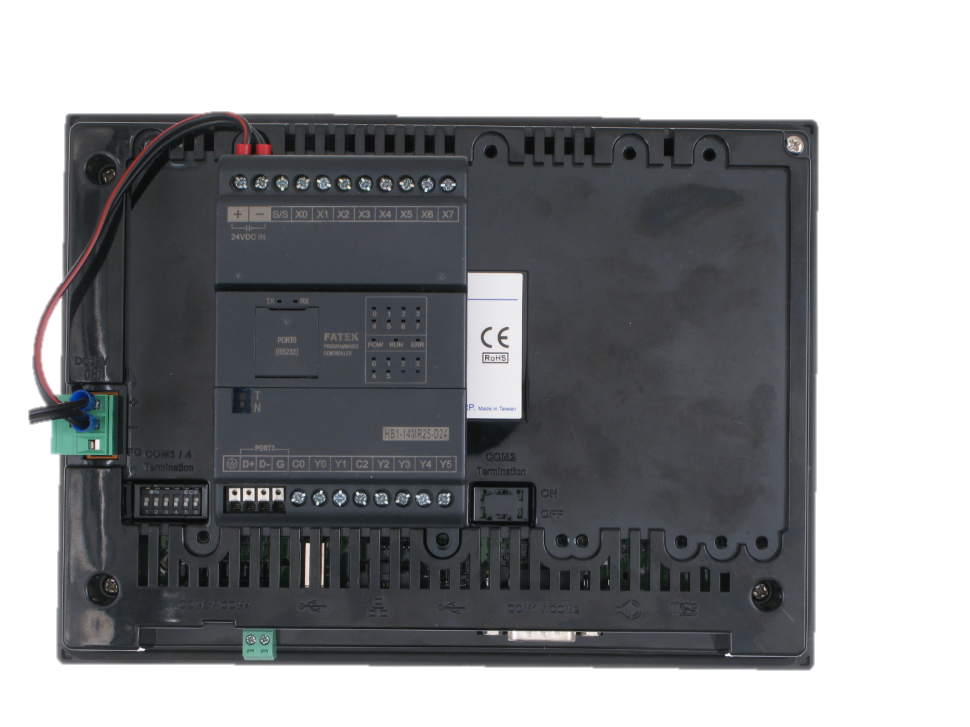 Vložitelné PLC
Ethernet
USB master
SD Card
USB slave
RS422/485
RS232
Komunikace
RS232
RS422/485 izolované(mimo 4,3“)
HB port
LAN
USB host, USB device
microSD
Komunikace
Výměna SW v PLC
V místě instalace
Bez přímého spojení s PLC
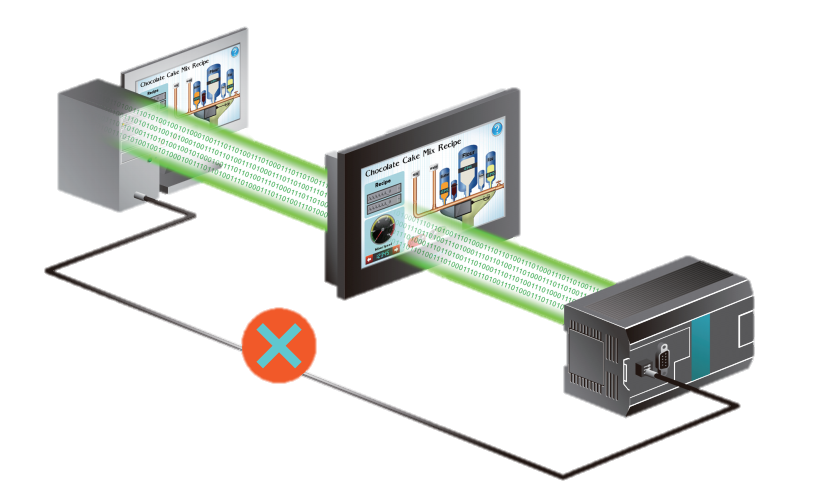 Pass Trough
Základní nastavení
Jako BIOS
Nastavení  IP adresy
VNC, FTP
Pass Through Port
Otočení displaye
Datum a čas
Ukázka
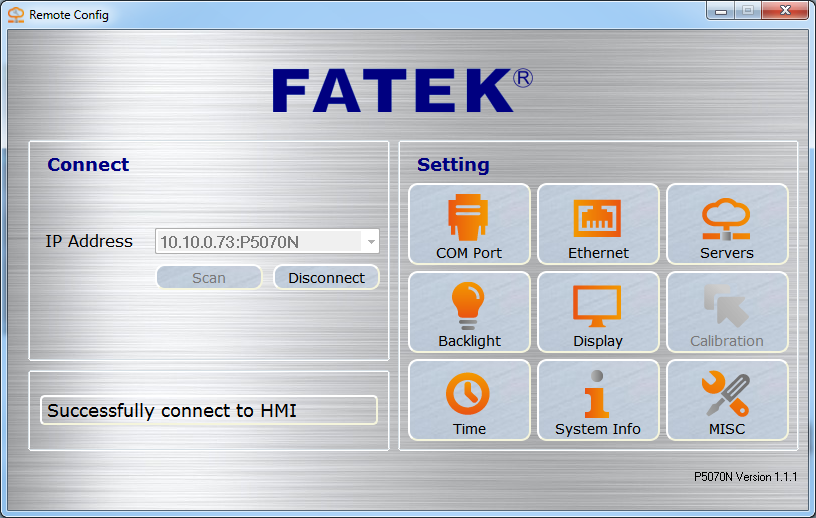 Vzdálená správa
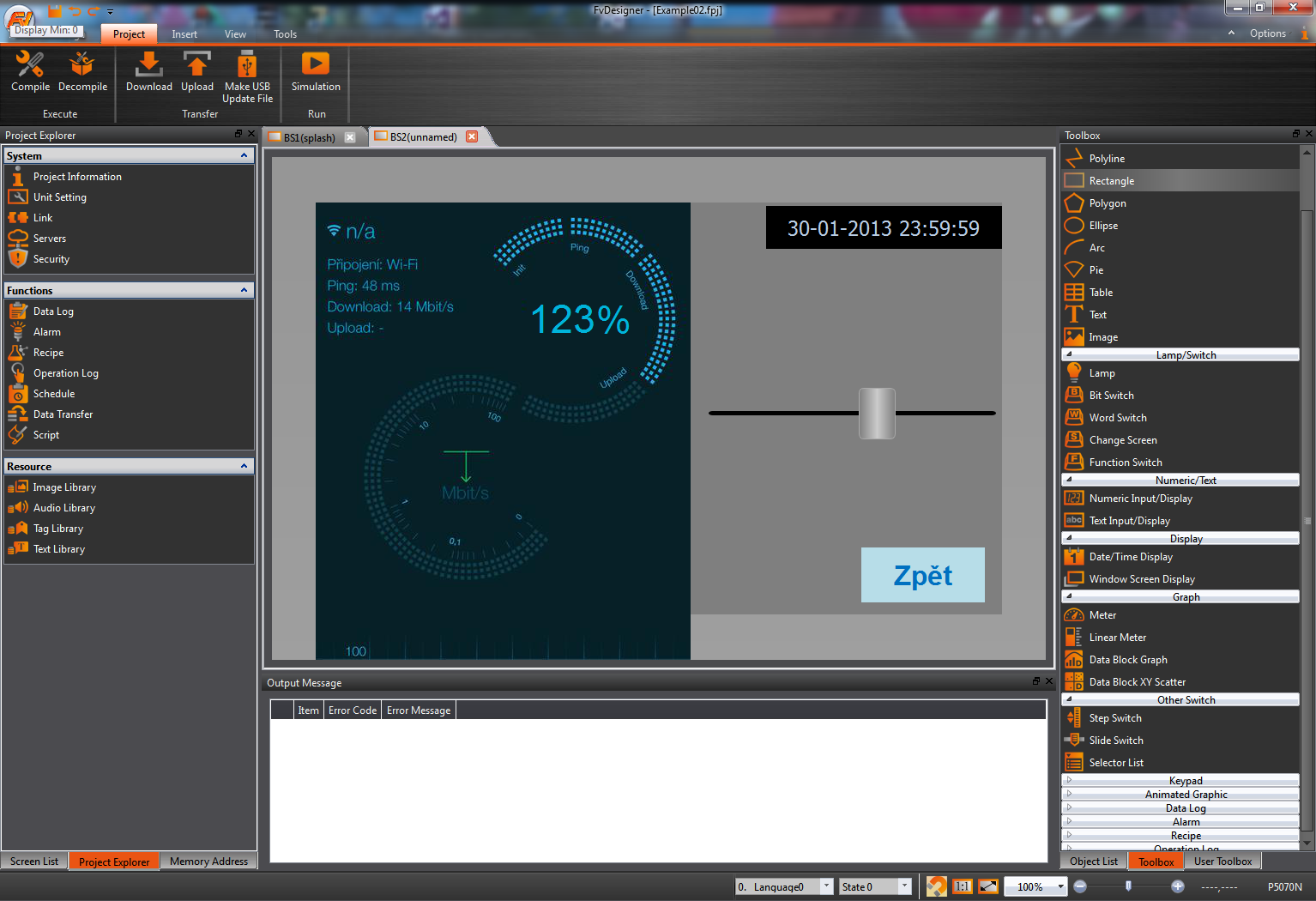 FvDesigner zdarma
Pohodlné programování obrazovek HMI
Tlačítka, zobrazení hodnot
Obrazovky
Jazyky
Makra
Programování
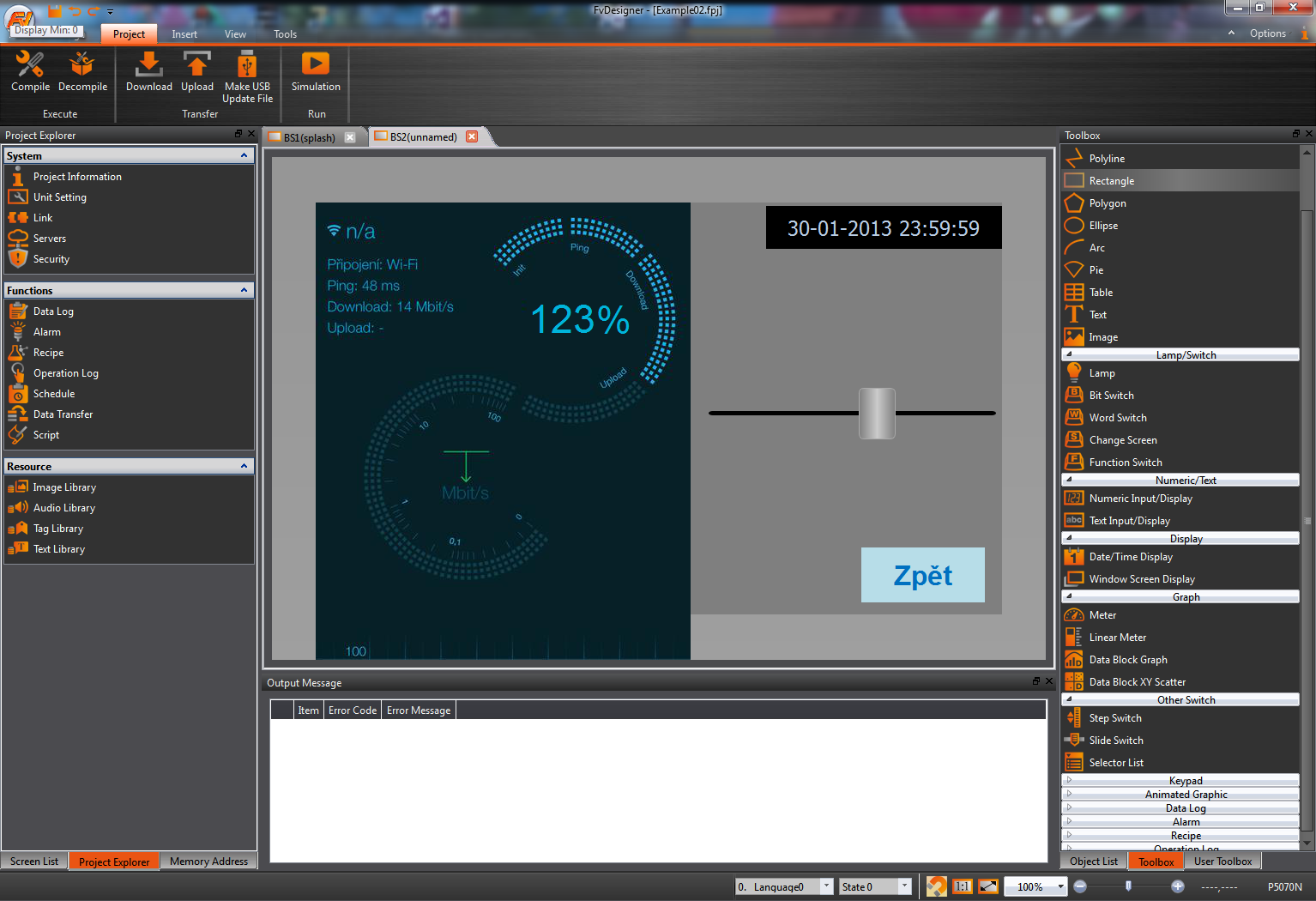 Programování
Postup vývoje
PDF soubor
Nápověda
Tlačítka
Přenos aplikace přes USB
User Toolbox
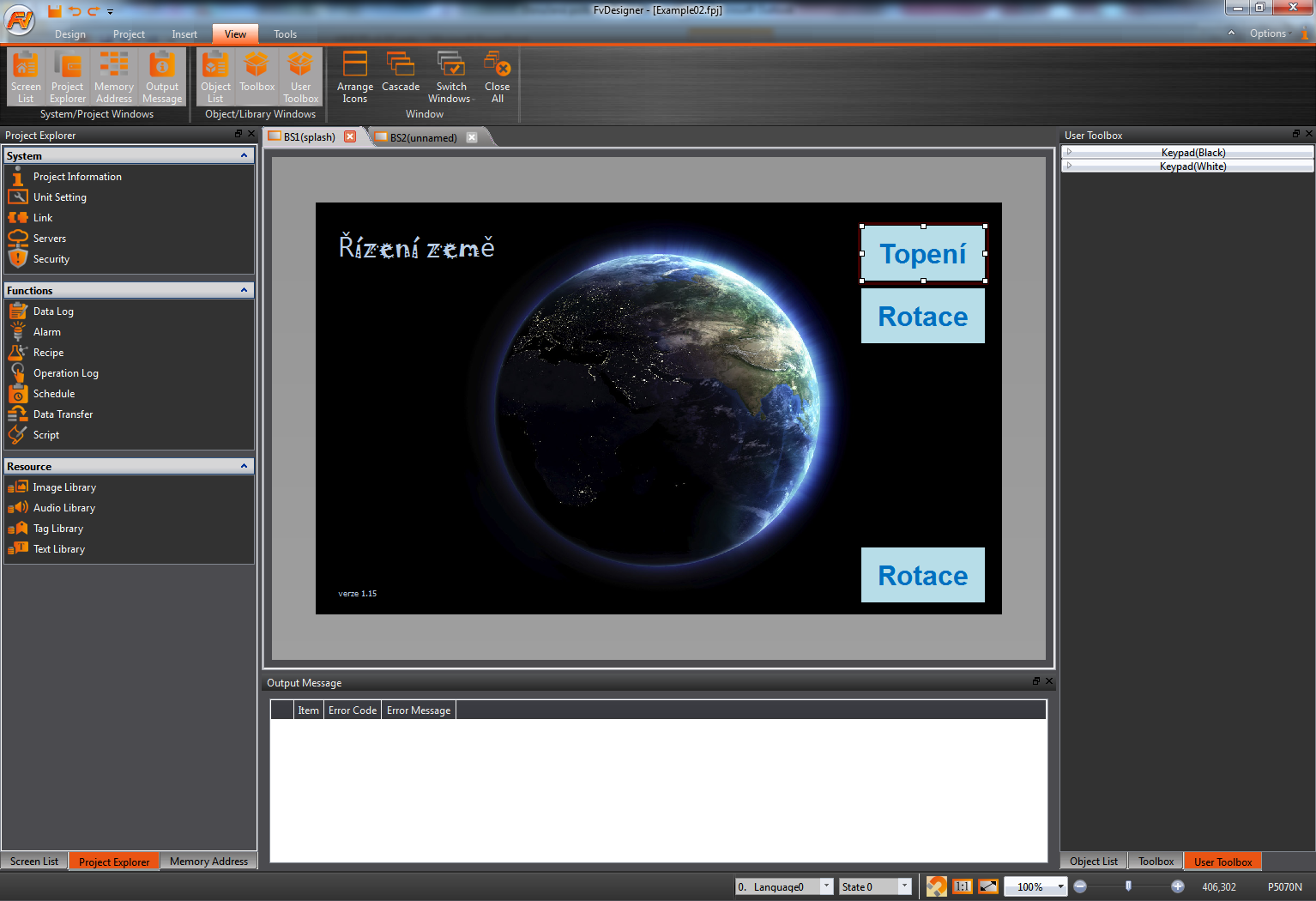 Příklad – Řízení země
Doba startu 30 – 60 vteřin
Cena od 4200 Kč
Poznámky
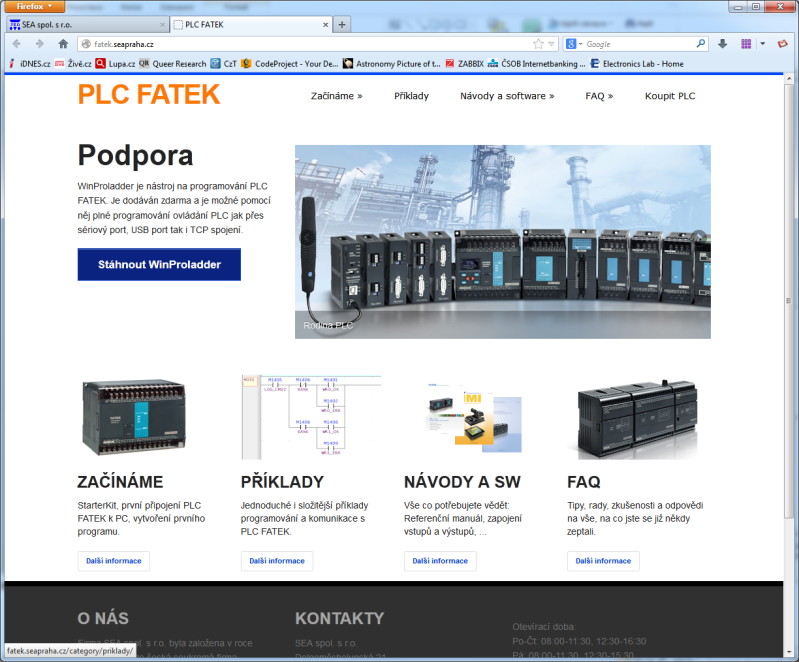 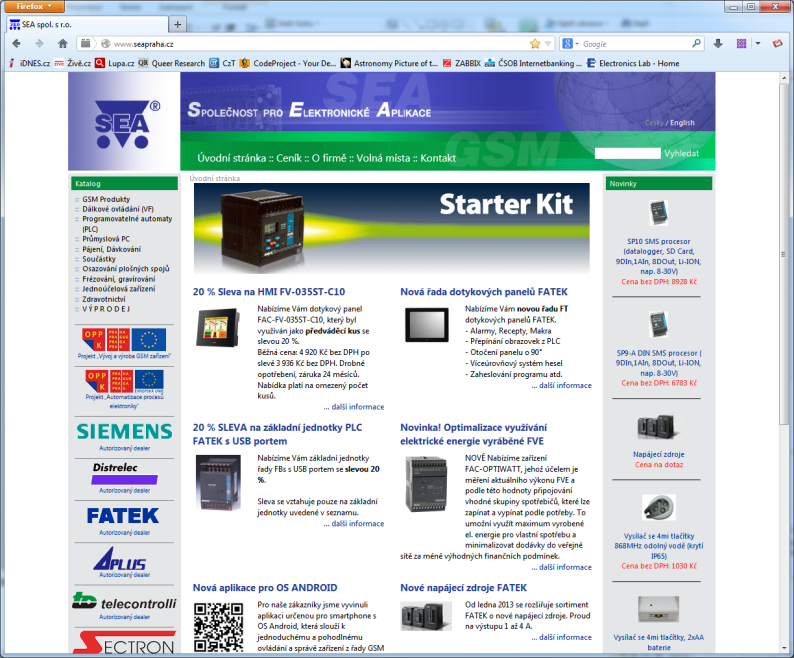 www.seapraha.cz
fatek.seapraha.cz
Děkuji za pozornost